Práctica profesional
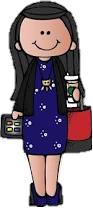 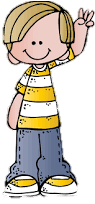 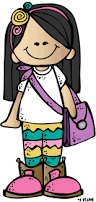 OCTAVO SEMESTRES 
 Plan de estudios 2012
Ciclo escolar 2020 - 2021
Marzo 2021
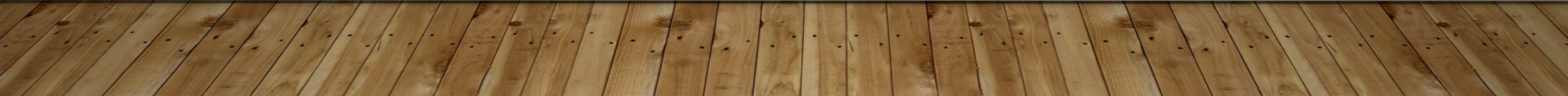 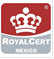 V 19-20
CGENAD-F-SAA-43
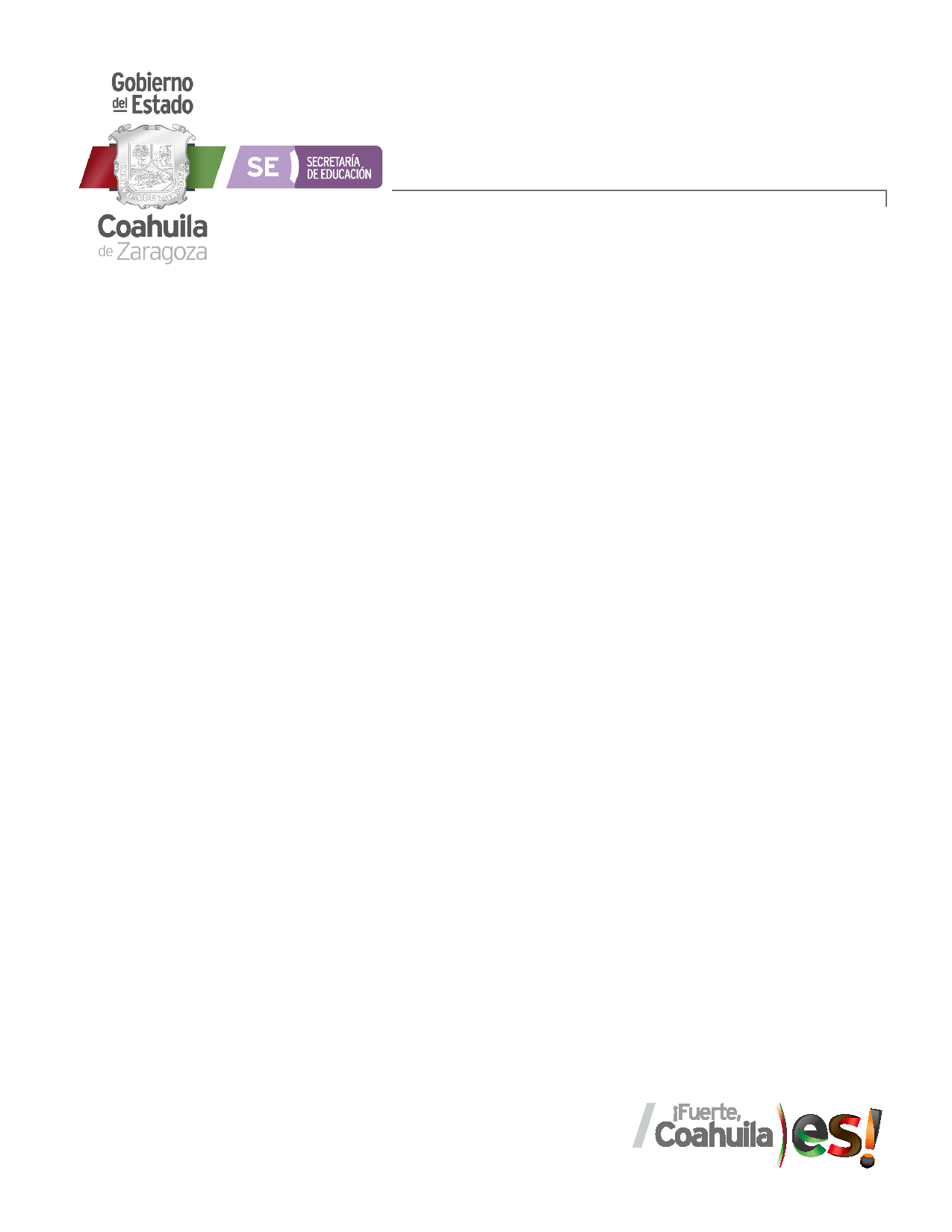 7º semestre 6 hrs 6.75 8º semestre 20 hrs 6.4
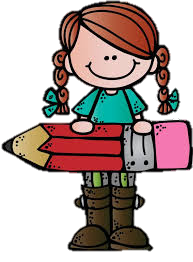 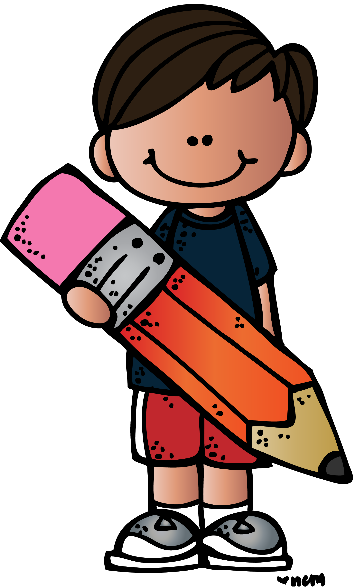 Trayecto formatico al que pertenece : 
práctica profesional 
Curso que le antecede: 
proyectos de intervención socioeducativa
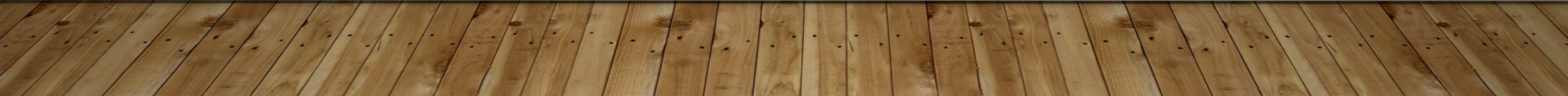 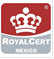 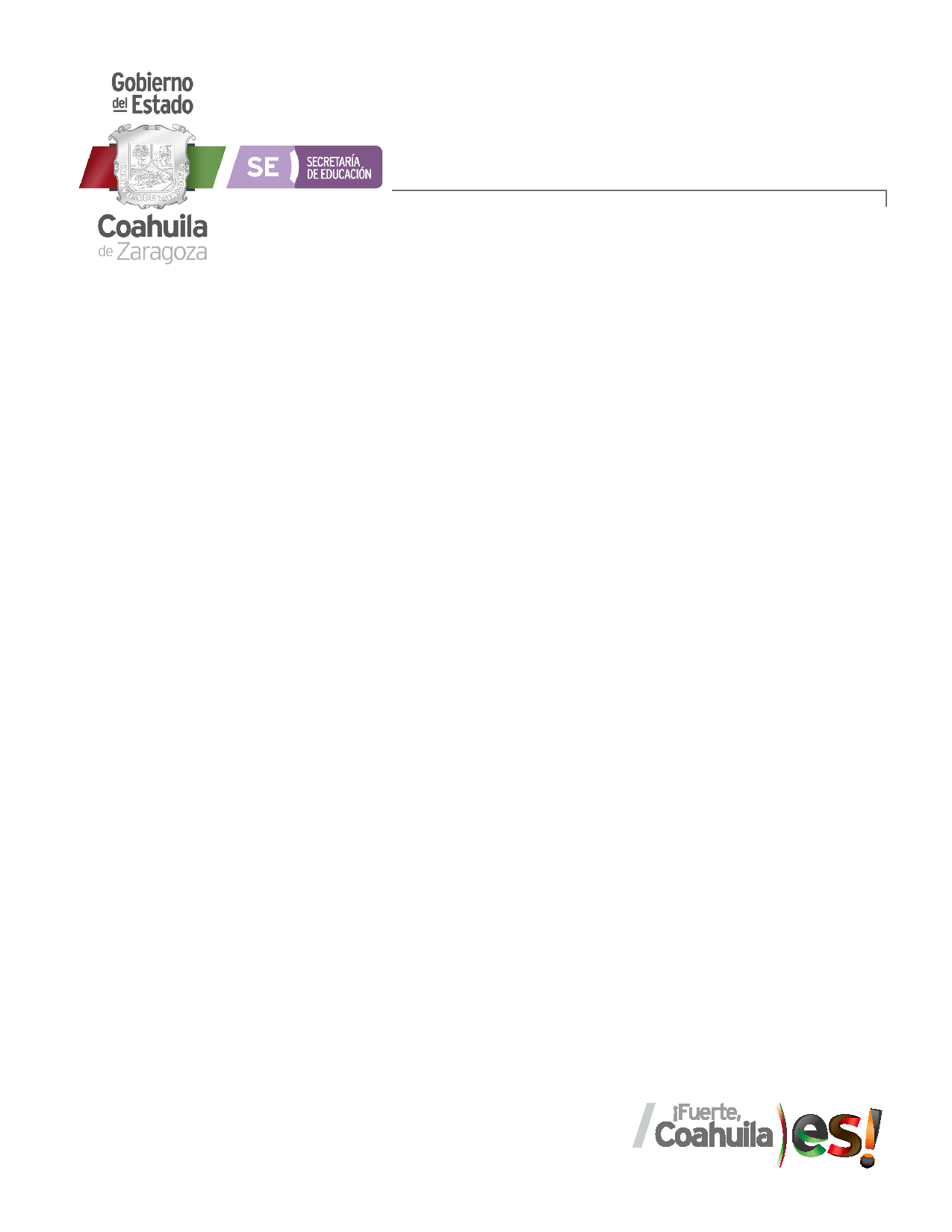 V 19-20
CGENAD-F-SAA-43
Propósito
Fortalecer y concrete sus competencias profesionales para desarrollarlas en la escuela y el aula. Además, promover en él, una actitud reflexiva y crítica que le permita replantear su docencia utilizando con pertinencia los conocimientos teórico-metodológicos y técnicos que ha adquirido en la Escuela Normal a través de los cursos que componen la malla curricular, así como los que él mismo se ha procurado a partir de la búsqueda e interés para profundizar y ofrecer respuestas a las exigencias que la práctica le plantea, con la finalidad de tener mejores resultados en cada una de sus intervenciones.
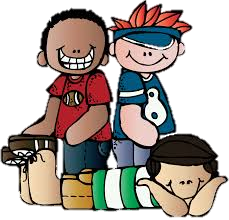 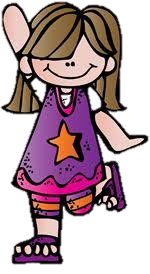 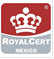 V 19-20
CGENAD-F-SAA-43
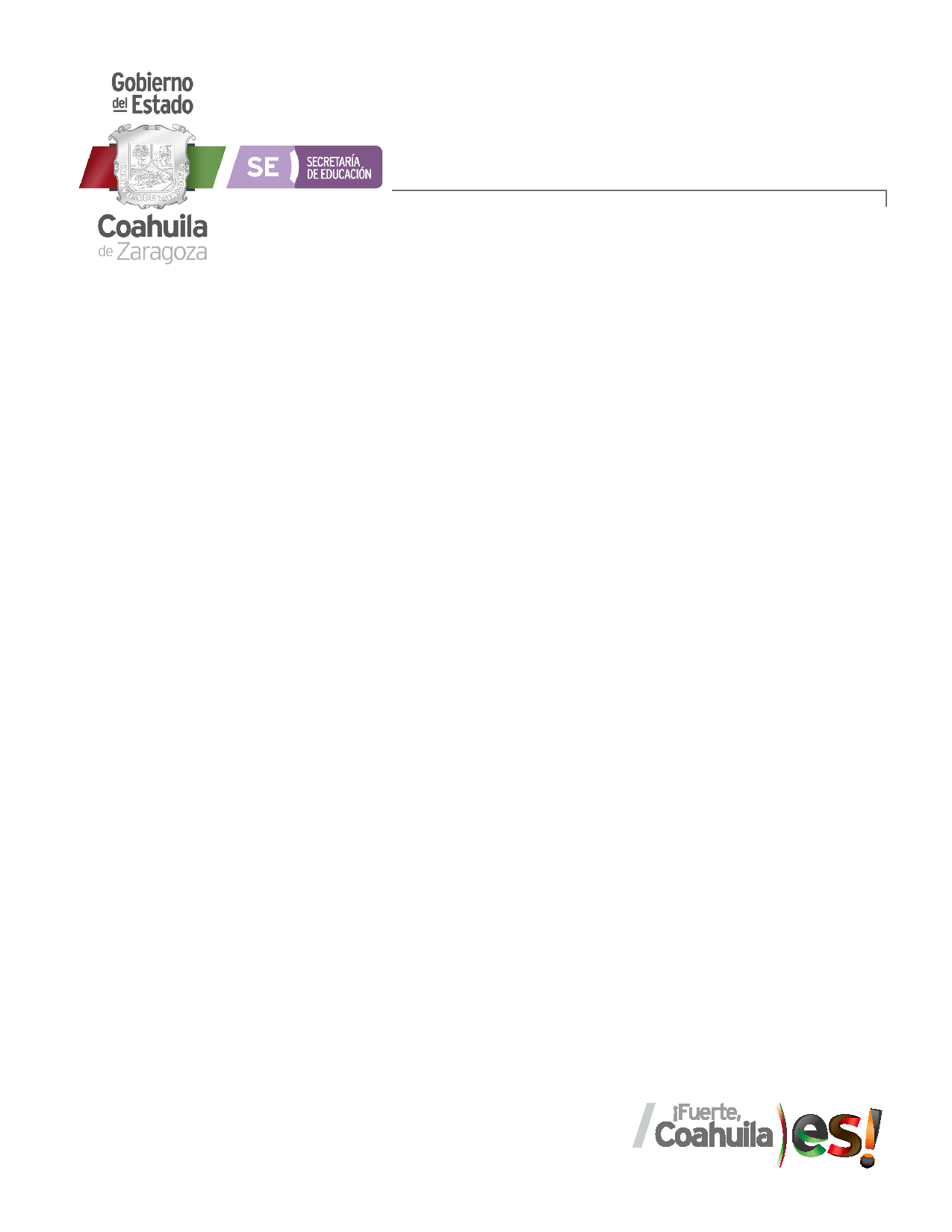 Descripción del curso
En estos semestres el futuro docente se inicia en la comprensión y apropiación de las tradiciones de la profesión docente, de sus convenciones, códigos y lenguajes, además del sistema de valores entre otros elementos. Por lo que las actividades que éstos realicen dentro y fuera del aula, contribuirán a darle sentido y significado a su profesión. 
La incorporación de los estudiantes a las escuelas en condiciones similares a los docentes que se encuentran en servicio sentará  las bases para considerar a la práctica como un objeto de mejora permanente, de ahí la importancia de los modelos, enfoques para la enseñanza y el aprendizaje, así como de las herramientas teórico-metodológicas y técnicas para su investigación.
La participación activa del estudiante en las tareas cotidianas que realiza en el salón de clase serán el referente para la reflexión, el análisis y la mejora de su práctica. Los procesos reflexivos y de crítica, así como su capacidad de argumentación, se convertirán en el referente para diseñar y aplicar propuestas cuyo fin será transformar su docencia y generar explicaciones fundamentadas del quehacer profesional que desarrolla con sus alumnos.  
Estos semestres cierran el proceso de formación inicial de los estudiantes, por tanto es preciso reconocer que el saber y el conocimiento que se adquiere en la práctica habrá de enriquecerse de manera permanente a través del diálogo, el debate y el análisis conjunto.
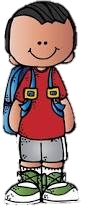 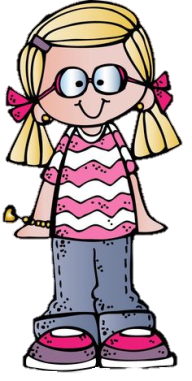 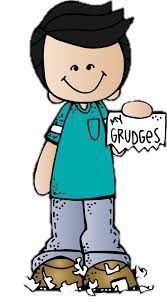 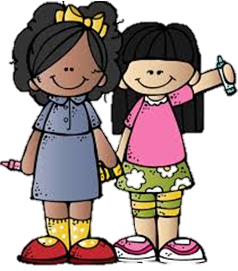 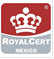 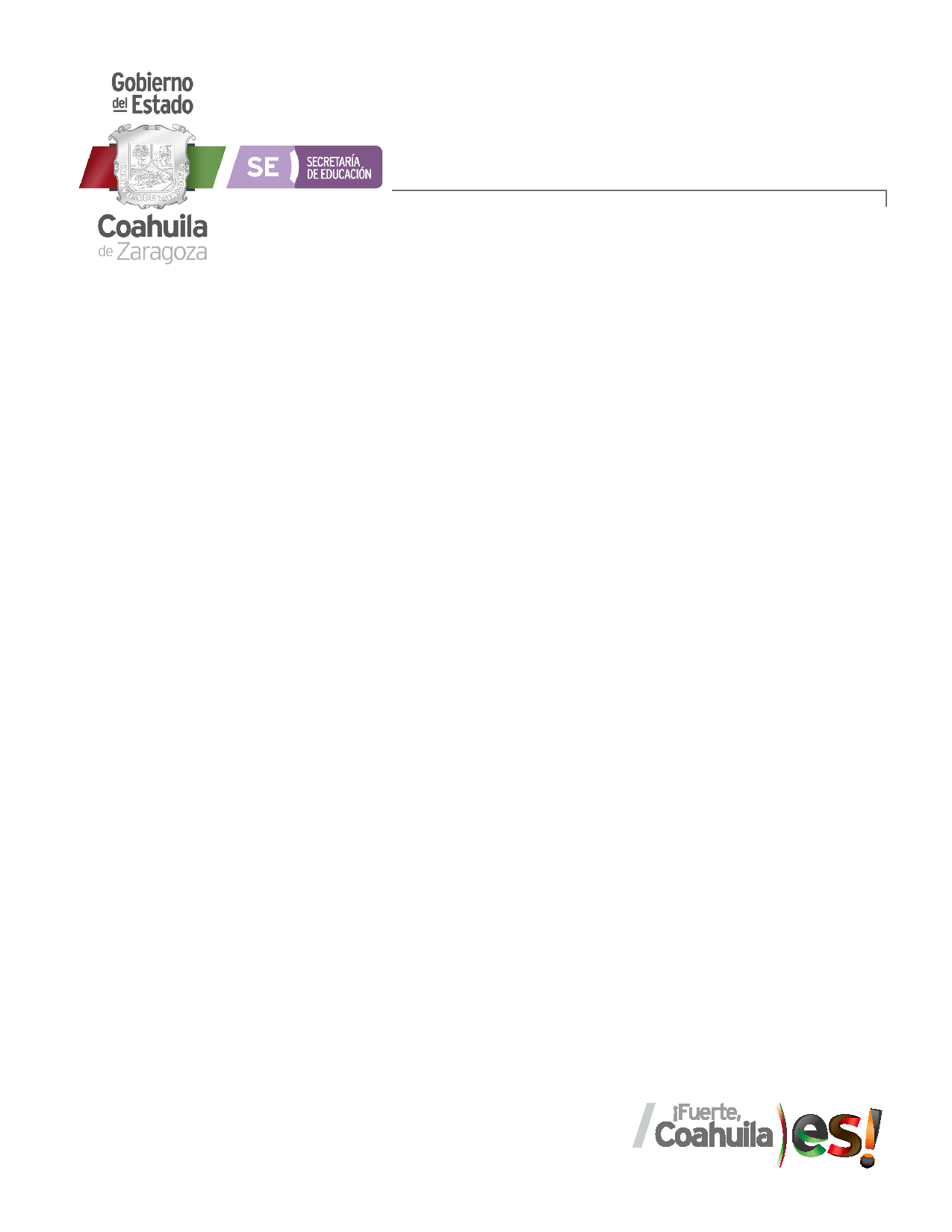 V 19-20
CGENAD-F-SAA-43
Campos y rasgos/competencias del perfil de egreso
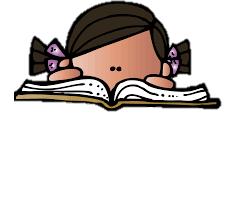 Competencias genéricas
Competencias profesionales
Diseña planeaciones didácticas, aplicando sus conocimientos pedagógicos y disciplinares para responder a las necesidades del contexto en el marco del plan y programas de estudio de la educación básica. 
Genera ambientes formativos para propiciar la autonomía y promover el desarrollo de las competencias en los alumnos de educación básica. 
Aplica críticamente el plan y programas de estudio de la educación básica para alcanzar los propósitos educativos y contribuir al pleno desenvolvimiento de las capacidades de los alumnos del nivel escolar. 
Usa las TIC como herramienta de enseñanza y aprendizaje. 
Emplea la evaluación para intervenir en los diferentes ámbitos momentos de la tarea educativa. 
Propicia y regula espacios de aprendizaje incluyentes para todos los alumnos, con el fin de promover la convivencia, el respeto y la aceptación. 
Actúa de manera ética ante la diversidad de situaciones que se presentan en la práctica profesional. 
Utiliza recursos de la investigación educativa para enriquecer la práctica docente, expresando su interés por la ciencia y la propia investigación. 
Interviene de manera colaborativa con la comunidad escolar, padres de familia, autoridades y docentes, en la toma de decisiones y en el desarrollo de alternativas de solución a problemáticas socioeducativas.
Usa su pensamiento crítico y creativo para la solución de problemas y la toma de decisiones. 
Aprende de manera permanente. 
Colabora con otros para generar proyectos innovadores y de impacto social. 
Actúa con sentido ético.
 Aplica sus habilidades comunicativas en diversos contextos. 
Emplea las tecnologías de la información y la comunicación.
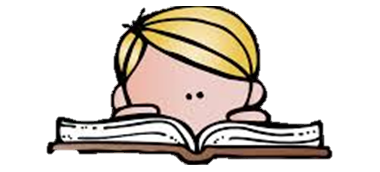 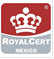 V 19-20
CGENAD-F-SAA-43
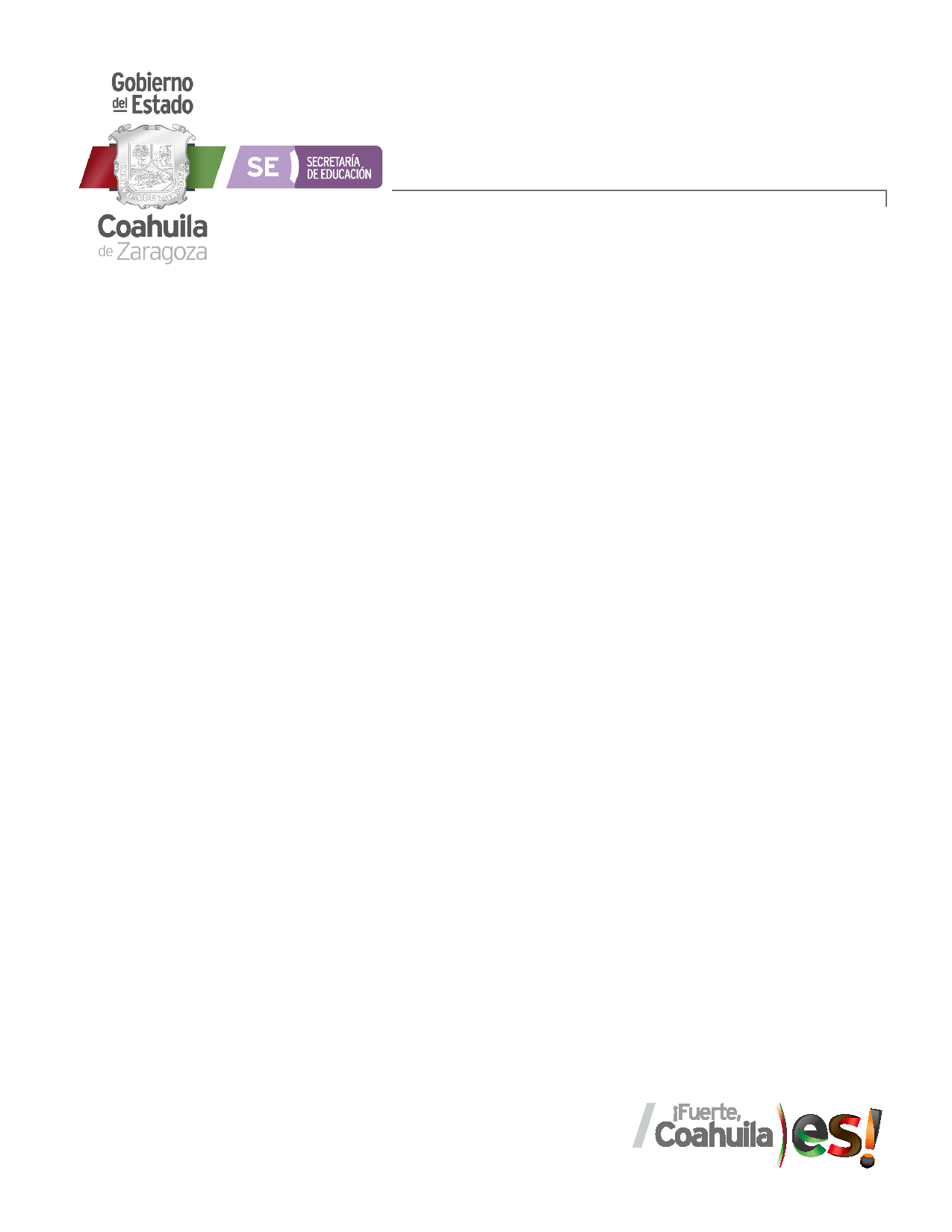 Unidad de aprendizaje: Formarse en la práctica: aprendizajes, competencias y perfiles profesionales
Enseñanza con base en los enfoques, propósitos de la educación básica y el aprendizaje del alumno 
Evaluación de los aprendizajes de los alumnos
Mejoramiento de la práctica: sistematizar, evaluar e investigar 
Clima del aula y ambiente de aprendizaje para favorecer la calidad 
Gestionar para favorecer la mejora en los aprendizajes de los alumnos y las escuelas
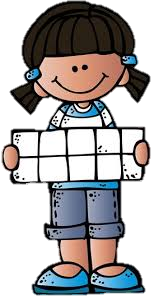 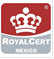 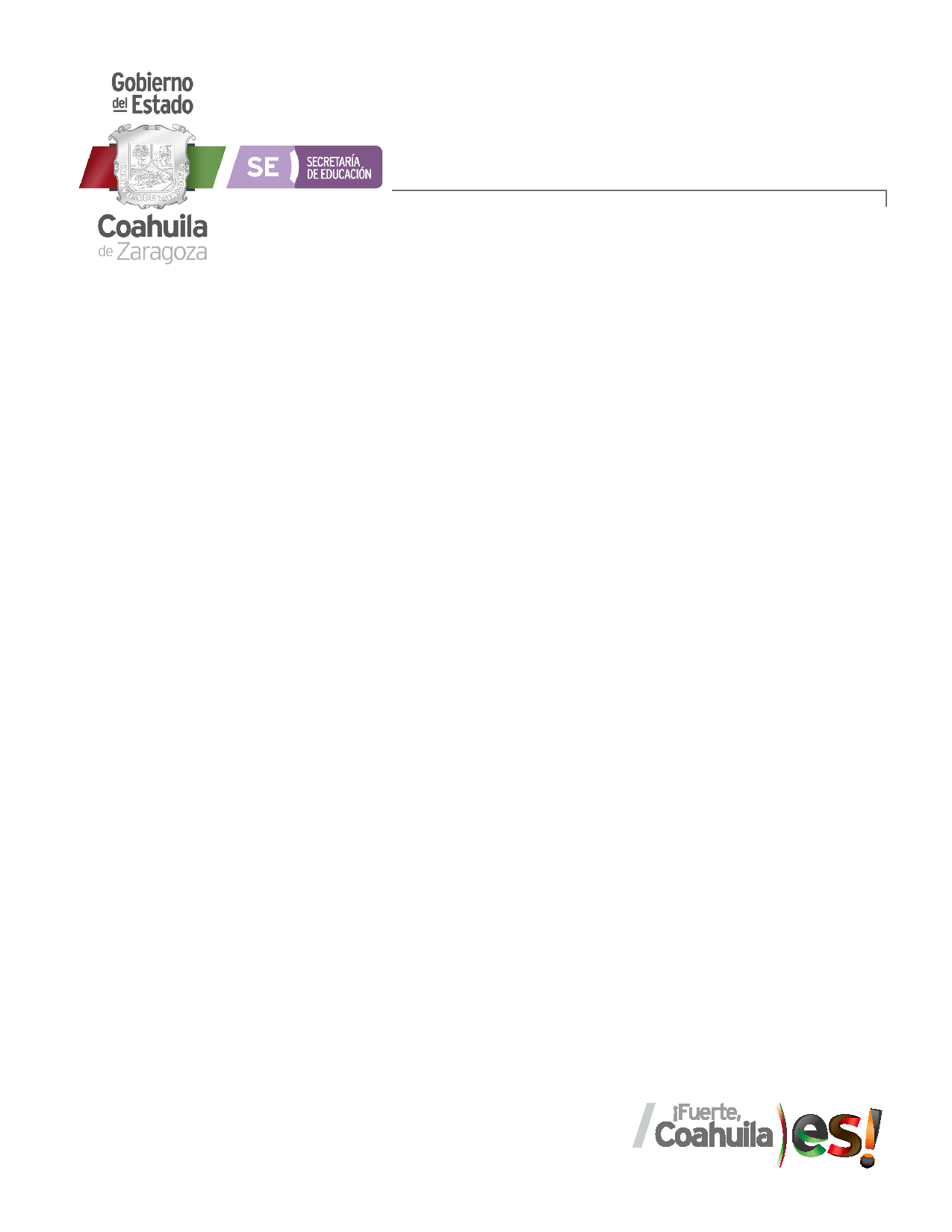 V 19-20
CGENAD-F-SAA-43
Estructura (contenido, carga temática, unidad / bloque)
Permitirá fortalecer las competencias genéricas y profesionales a partir del análisis y aplicación de los diferentes planes de clase ejecutados en contextos específicos por los estudiantes. Para ello es necesario tener claro que cada intervención requiere de un conjunto de insumos que el estudiante habrá de integrar de manera pertinente para atender de la mejor manera las demandas que la docencia le plantea.  
El trabajo del formador radica, principalmente, en realizar un acompañamiento teórico-metodológico y técnico con relación a las propuestas que se elaboran, sus fundamentos, su relación con los enfoques de los planes y programas de estudios, las perspectivas de aprendizaje, así como las de evaluación, entre otras, y que además permitan valorar el nivel o grado de desempeño que logra el estudiante mediante sus ejecuciones.
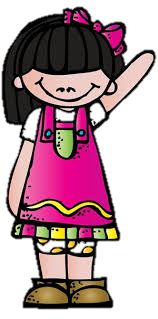 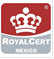 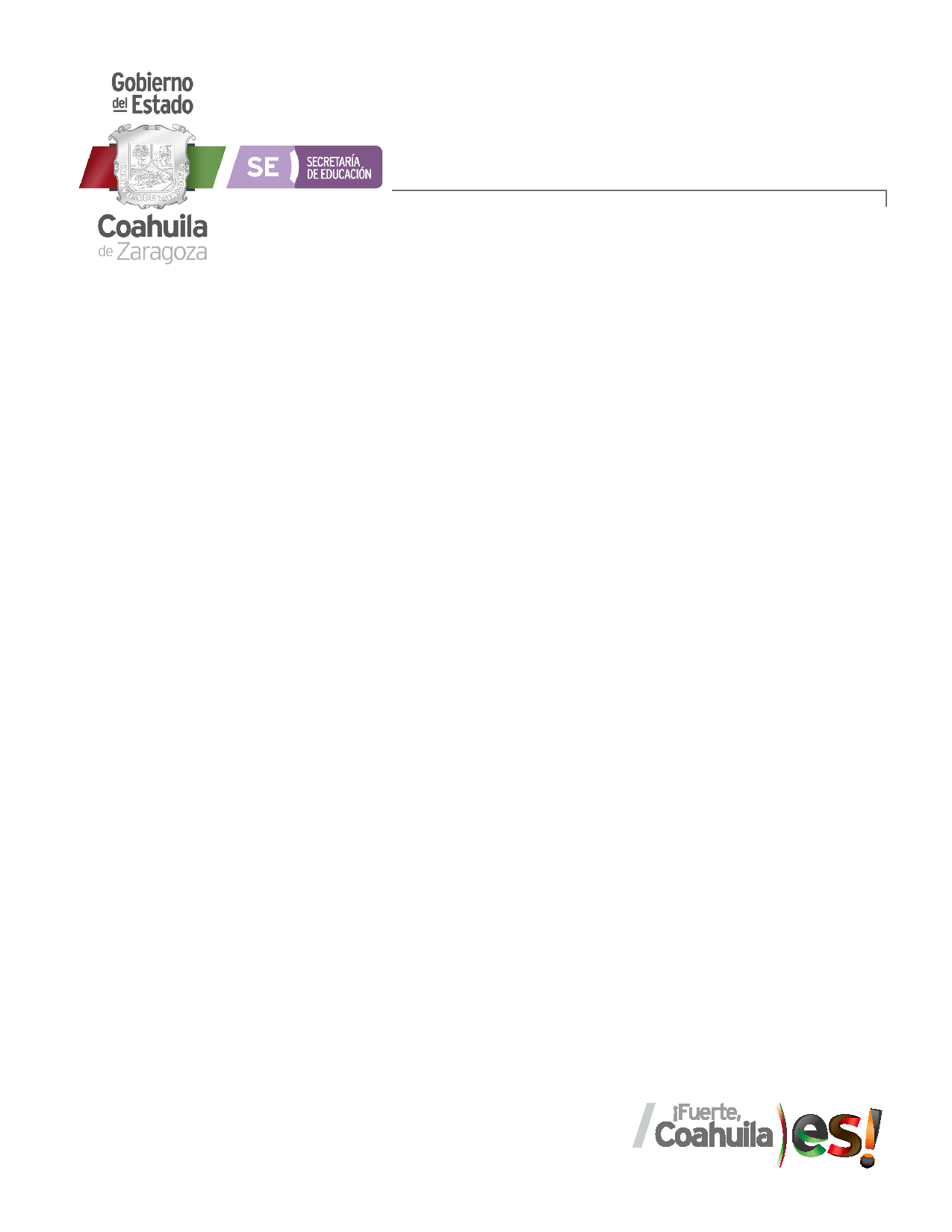 V 19-20
CGENAD-F-SAA-43
Entregar en tiempo y forma los planes de trabajo, los diarios , los expedientes de los alumnos, las fichas de evaluación y la auto evaluación así como la reflexiones de las jornadas de practica.
Evaluación (acuerdos de evaluación para la acreditación del curso)
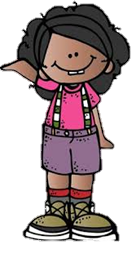 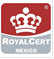 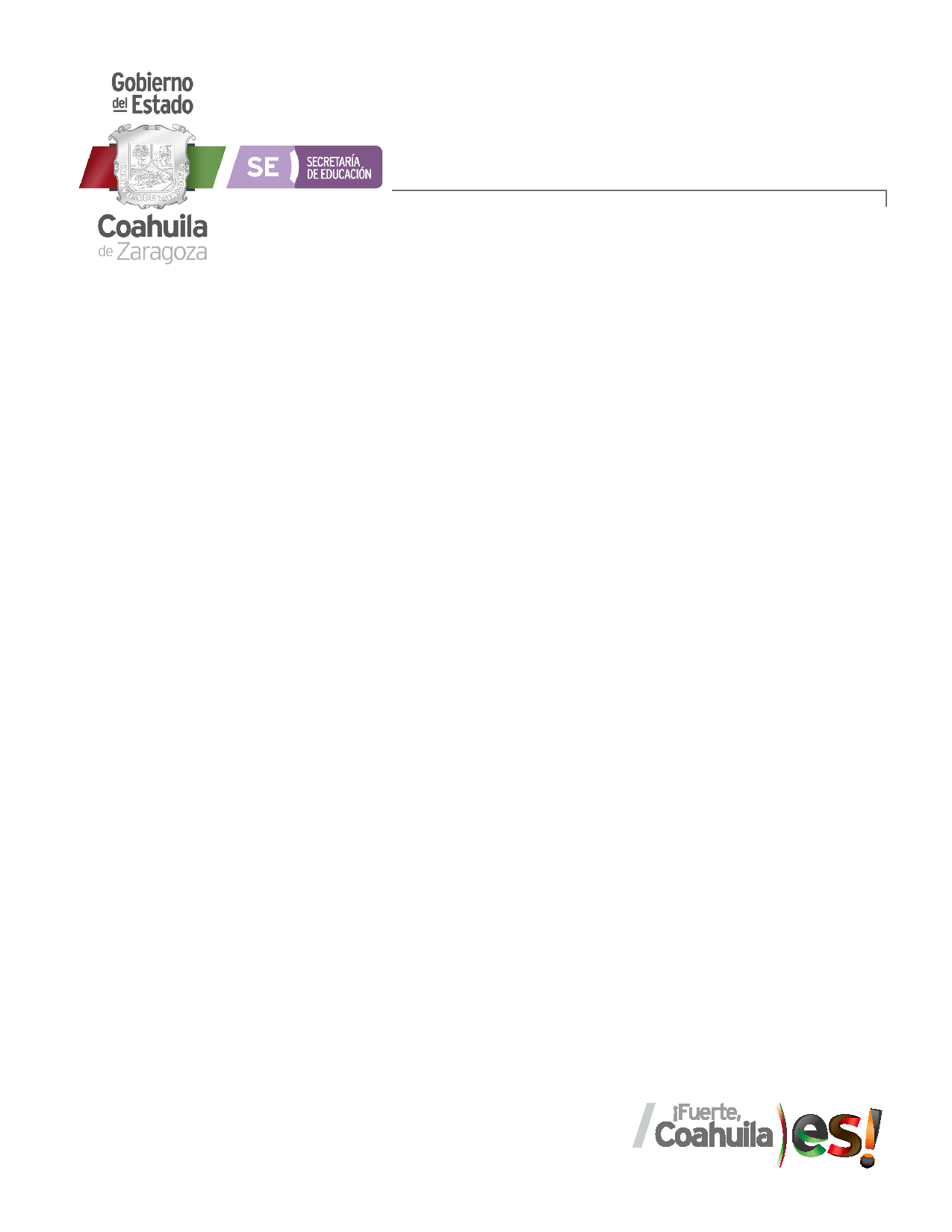 V 19-20
CGENAD-F-SAA-43
Criterios de evaluación -práctica regular-
formativa
Sumativa
Trabajos escritos  45%
Planes de clase  5%
Diario 10%
Expedientes de los alumnos 5%
Evaluaciones continuas 15%
Cuaderno de notas científicas10%
Promedios de evaluación de las jornadas de práctica y auto evaluación de las alumnas  35%
Evaluación de la educadora 15%
Evaluación de docente de práctica 15%
Auto evaluaciones práctica  5%
 
Portafolio 20% 
_______________________
Total 100%
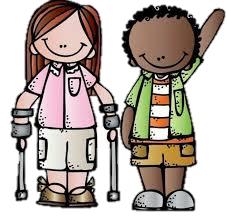 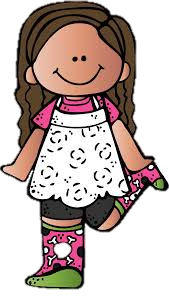 Evidencia de unidad:
 Reflexión de los instrumentos 
empleados en la 
jornada de práctica
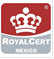 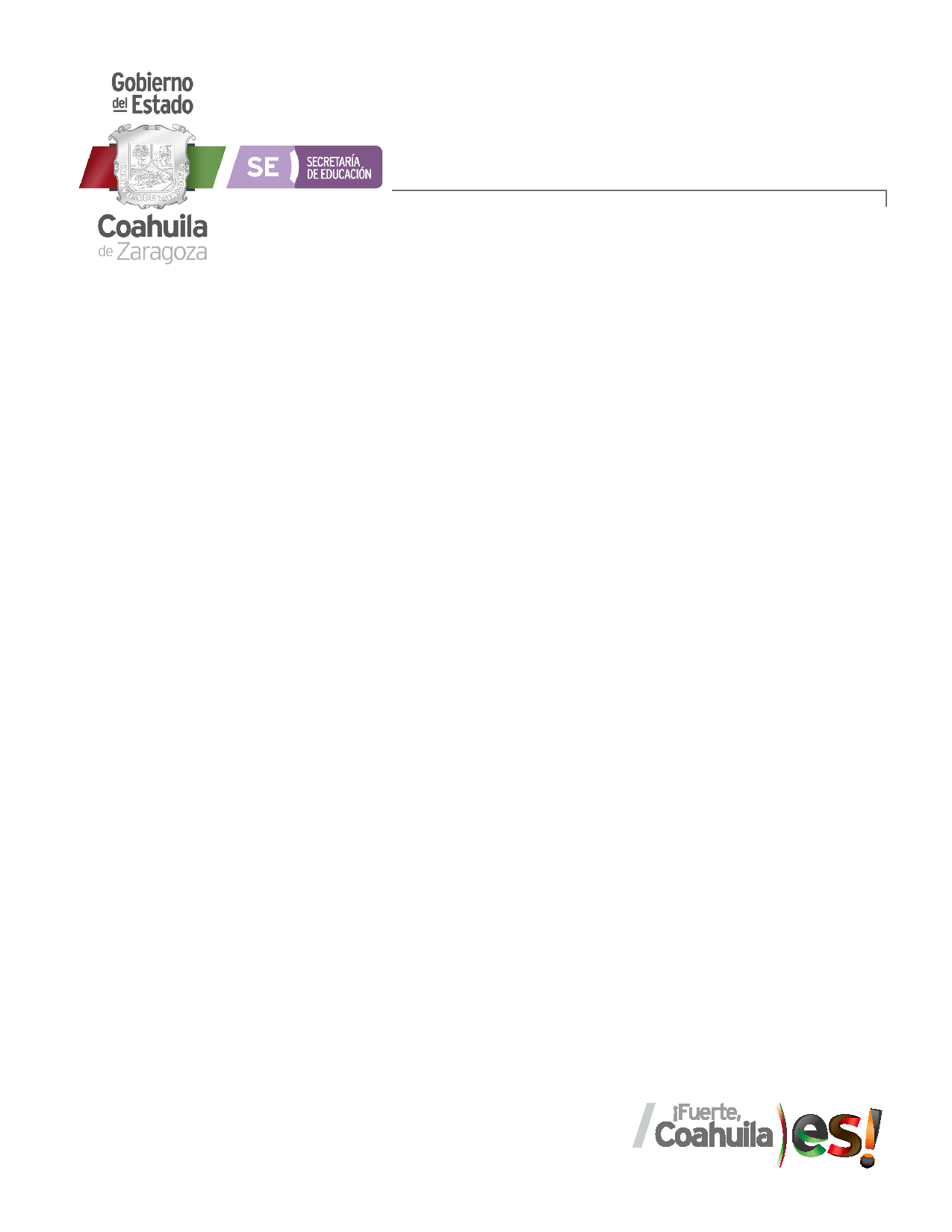 V 19-20
CGENAD-F-SAA-43
Criterios de evaluación-CONAFE-
formativa
Sumativa
Trabajos escritos  45%
Planes de clase  5%
Diario 10%
Expedientes de los alumnos 5%
Evaluaciones continuas 15%
Cuaderno de notas científicas10%
Promedios de evaluación de las jornadas de práctica y auto evaluación de las alumnas  35%
Evaluación de docente(s) de práctica 30%
Auto evaluaciones práctica  5%
 
Portafolio 20% 
Evidencia de unidad 
_____________
Total 100%
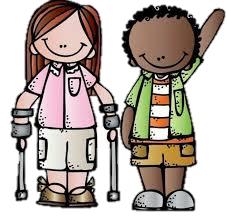 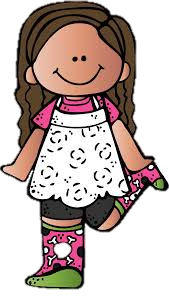 Evidencia de unidad:
 Reflexión de los instrumentos 
empleados en la 
jornada de práctica
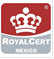 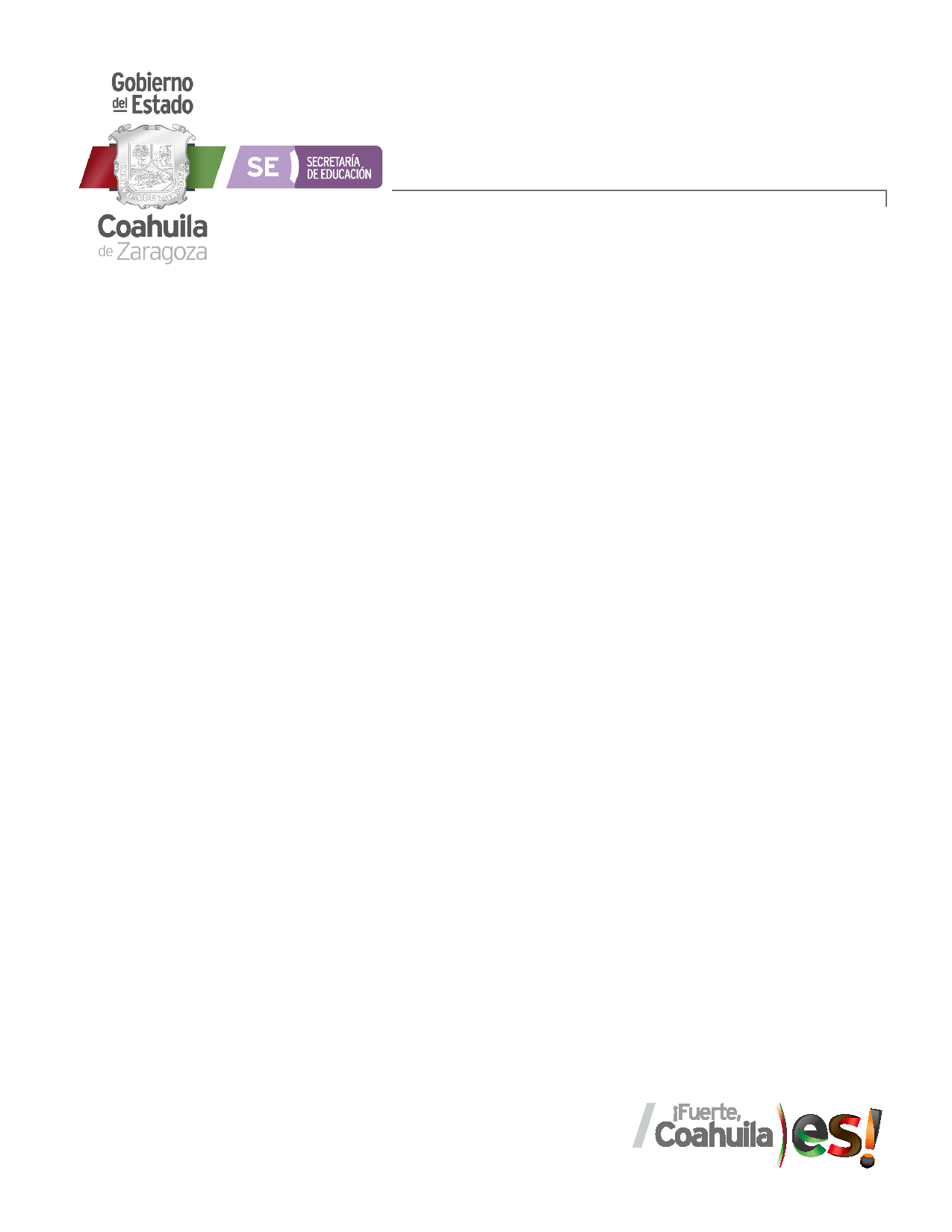 V 19-20
CGENAD-F-SAA-43
Criterios de evaluación global
Evidencia Global   100%
Evaluación de las competencias profesionales y su desarrollo en la jornada de práctica por medio de un análisis de las acciones que se llevaron a cabo durante las prácticas en condiciones reales de trabajo
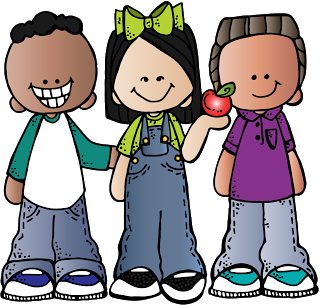 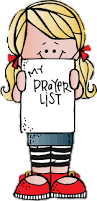 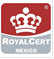 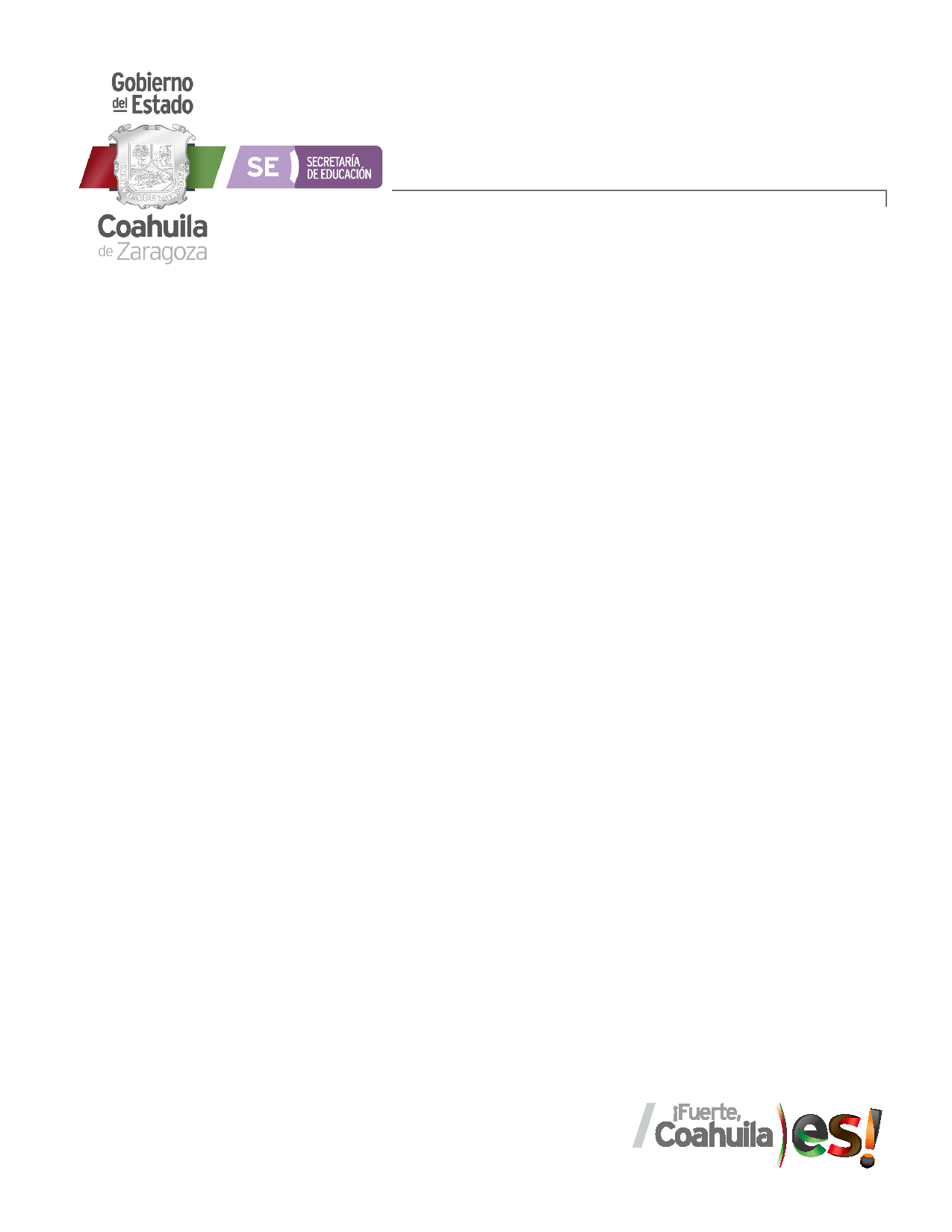 V 19-20
CGENAD-F-SAA-43
Acuerdos establecidos por maestro y alumnos
Ingresar puntual a la clase virtual
Cumplir con el 85%de asistencia 
Entregar trabajos y tareas en tiempo y forma 
Tener lecturas previas a la clase 
Trabajar de manera colaborativa con sus compañeros y con las integrantes de su equipo 
Mostrar respeto a sus compañeros
Cumplir con los requerimientos de práctica 
La buena actitud, disposición y respeto será factor determinante para la aprobación de los cursos.
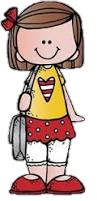 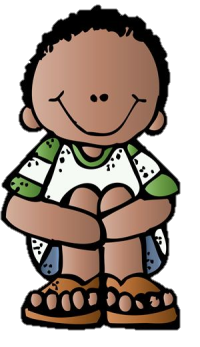 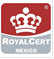 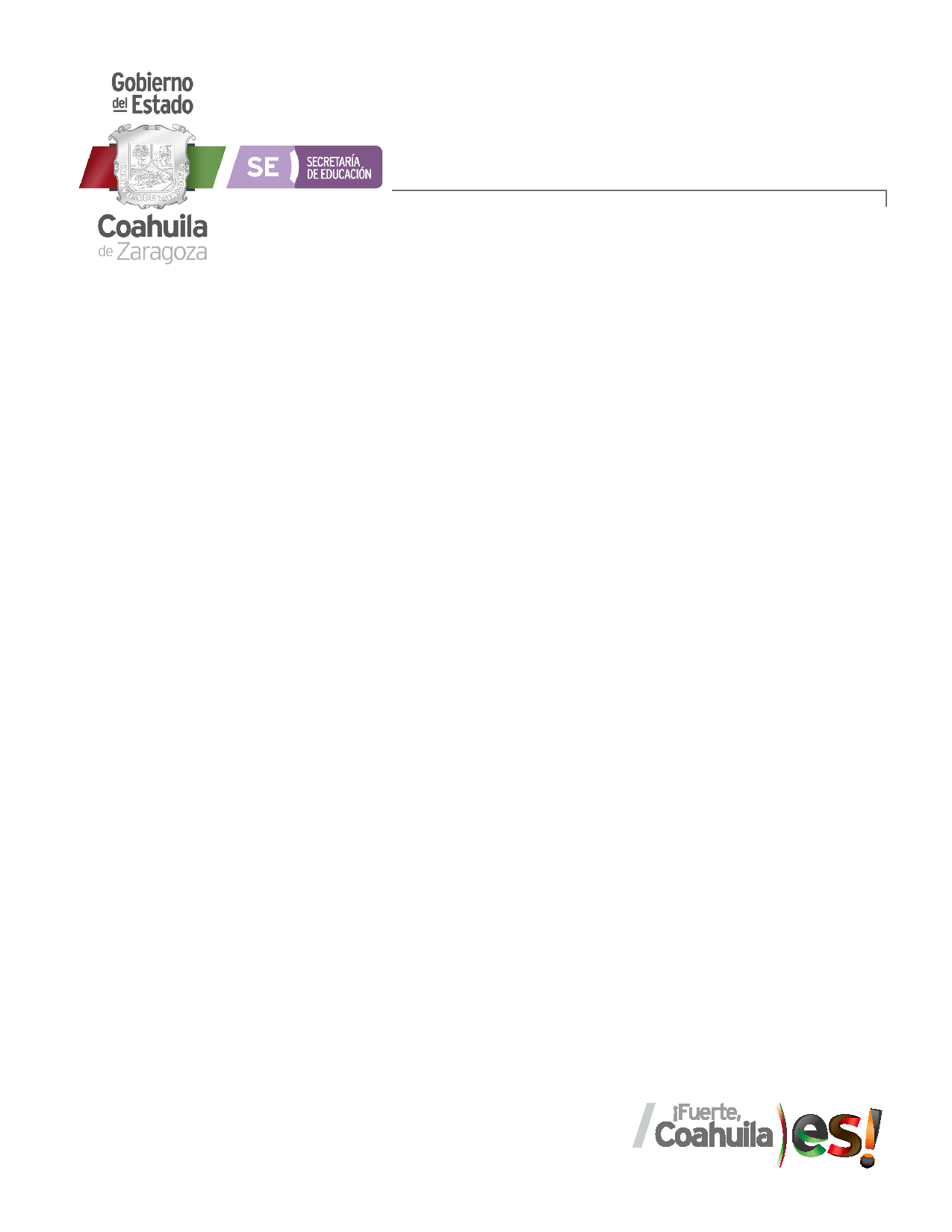 V 19-20
CGENAD-F-SAA-43
Criterios de evaluación firmados por las alumnas
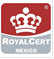 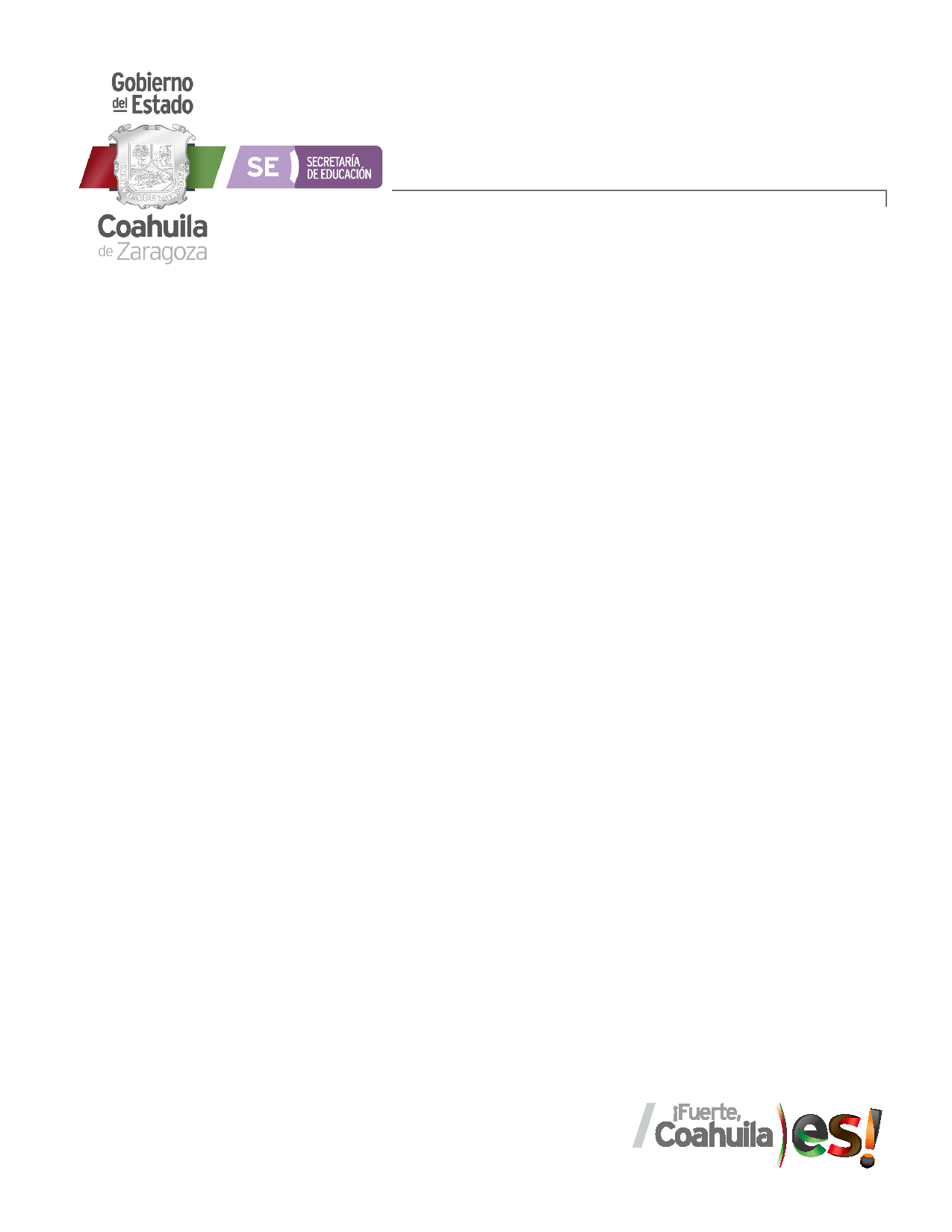 V 19-20
CGENAD-F-SAA-43